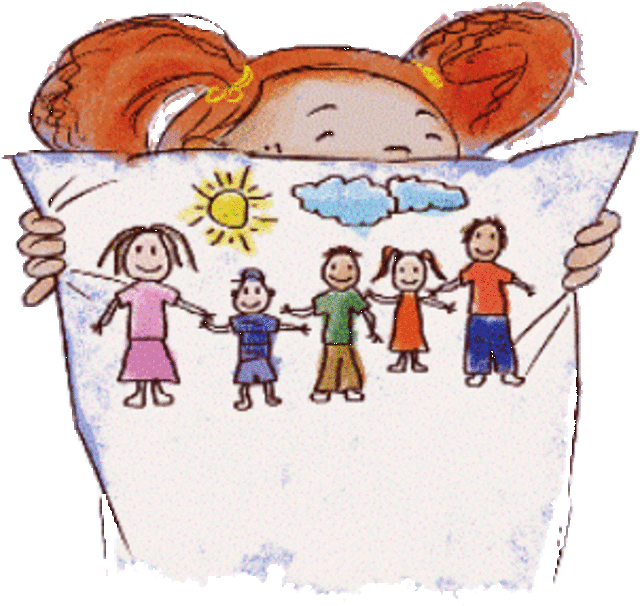 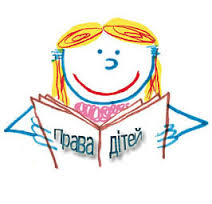 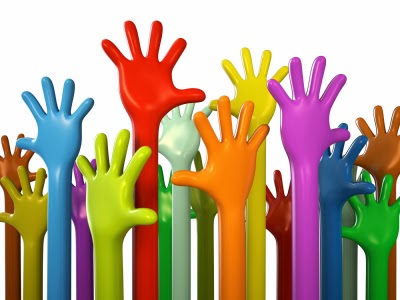 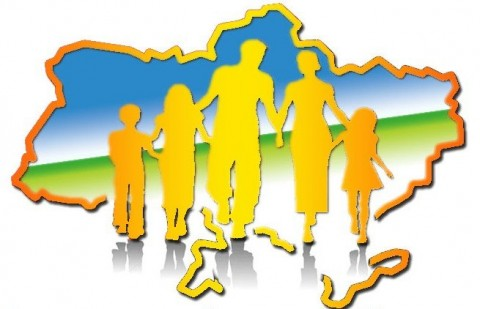 Права дитини 
у сім’ї
Право знати своїх батьків та право на їх піклування
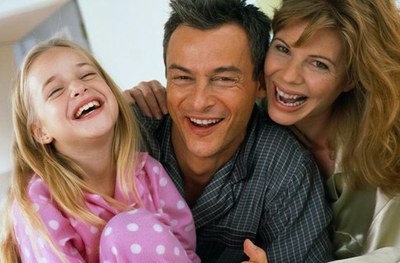 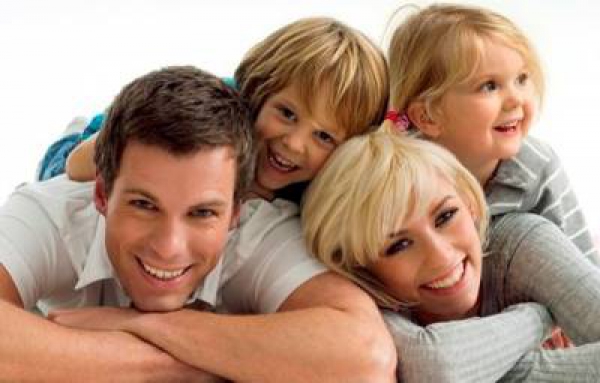 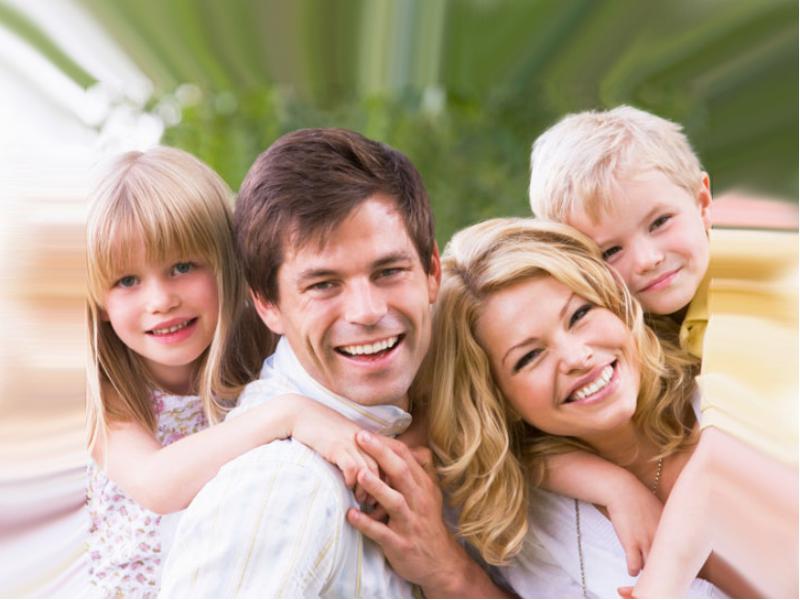 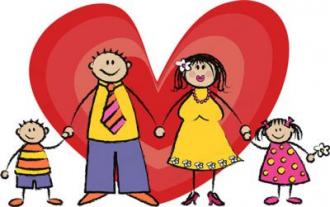 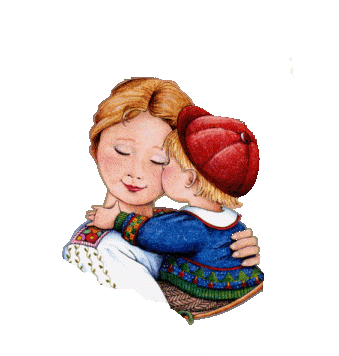 Право не розлучатися зі своїми батьками
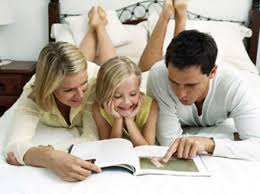 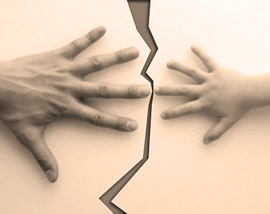 Право на виховання в родині
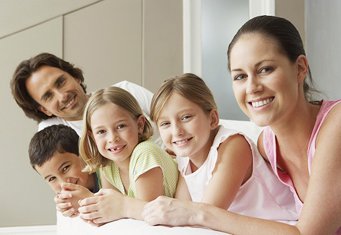 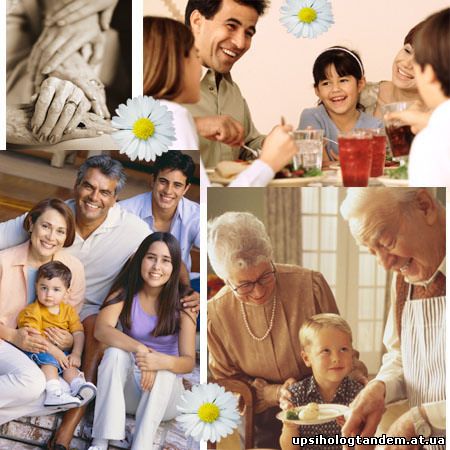 Право на безпечні умови життя
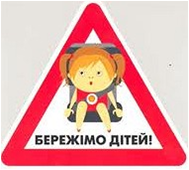 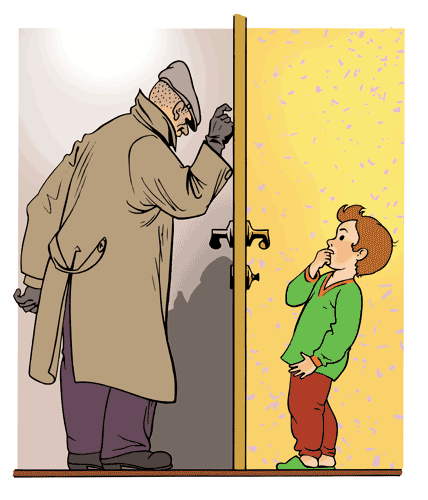 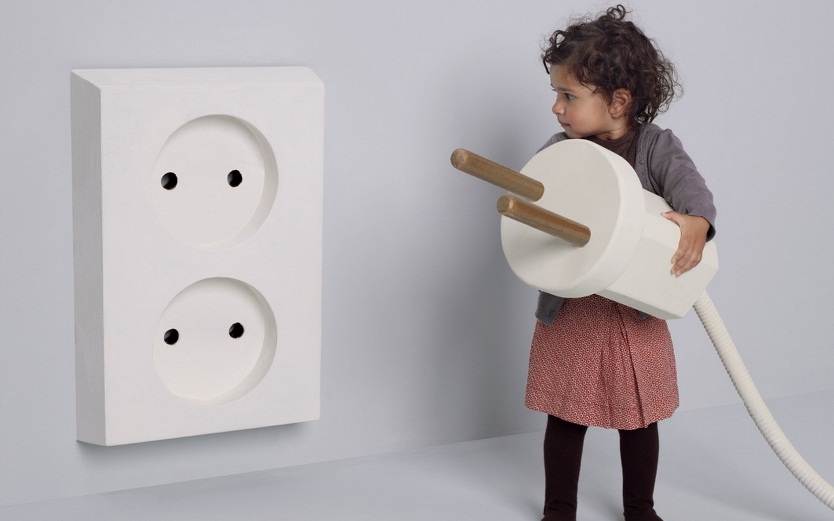 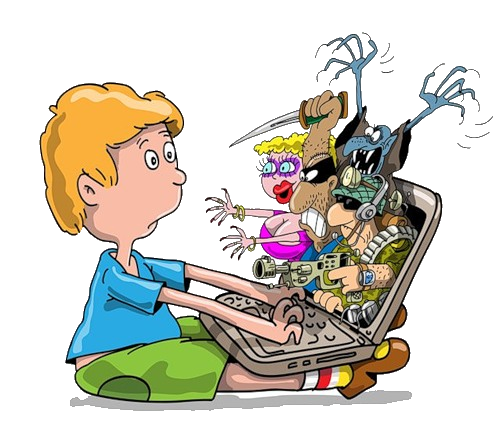 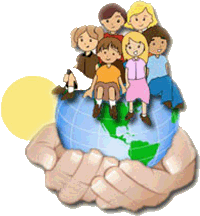 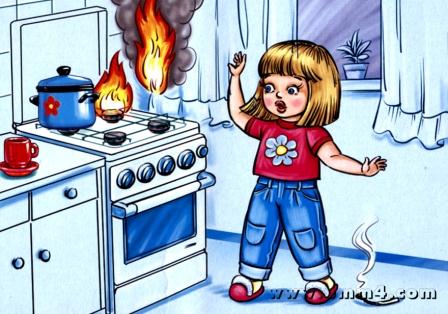 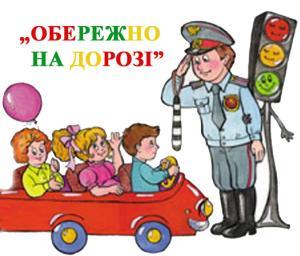 Право не піддаватися жорстокому та недбалому відношенню                             Я бачив у житті багато зла,                                                але і воно не змінило                                                  мого ставлення до добра.                                                                 Алі Апшероні
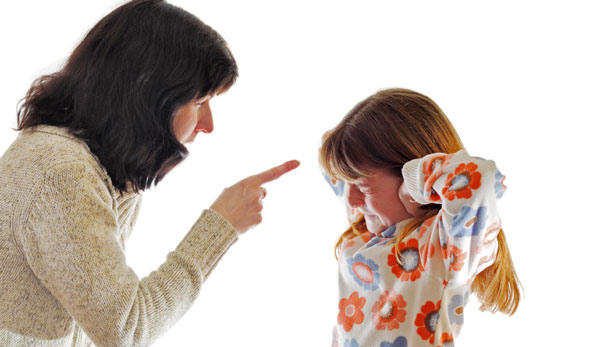 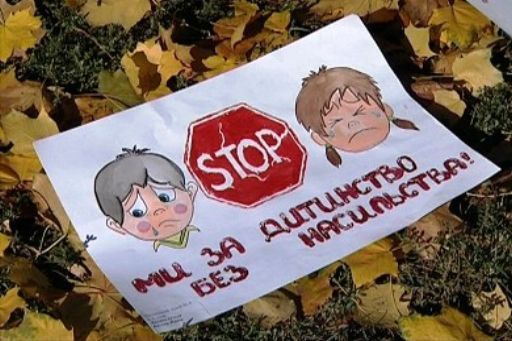 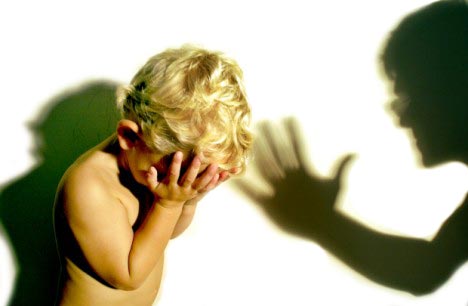 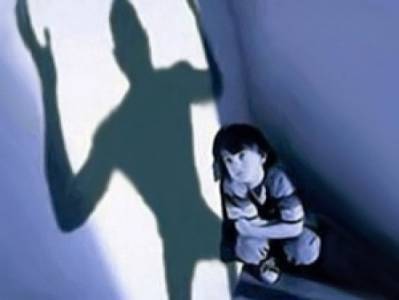 Батьки несуть відповідальність за виховання та розвиток дитини
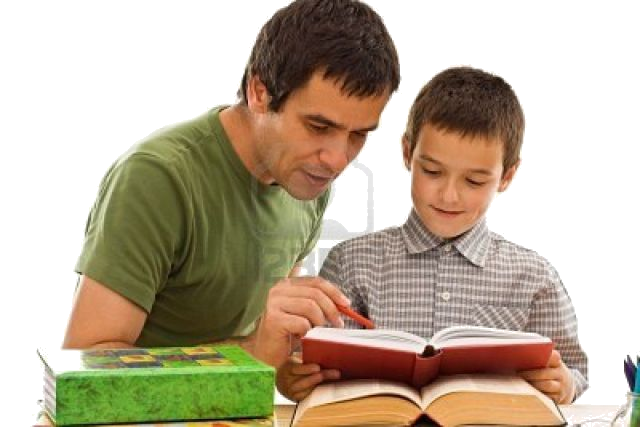 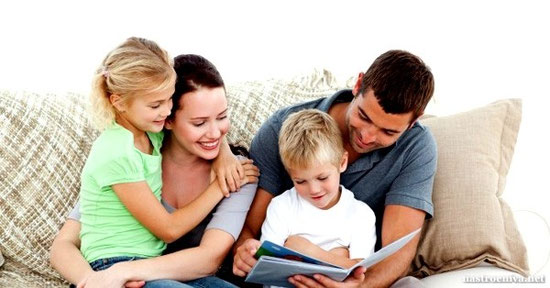 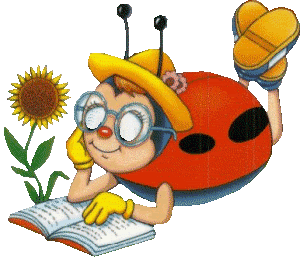 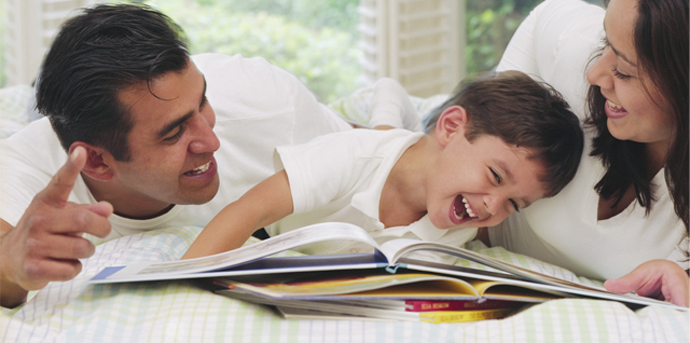 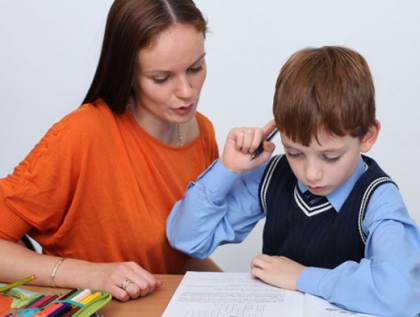 Що веде до порушення прав дитини та неправильного ставлення дитини до своїх обов’язків
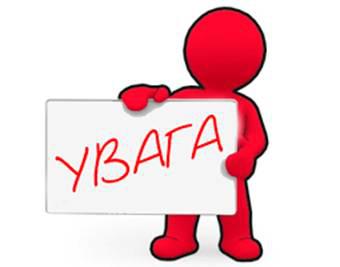 Коли батьки помилково вважають, що їхній обов’язок  полягає в піклуванні про харчування, одяг та взуття.
Коли дитина змалку слухає цинічні розмови про “вміння жити” за принципом 
”я тобі – ти мені”
Коли дитина не має обов’язків в родині ; коли слабий 
(або зовсім відсутній) контроль 
за її поведінкою
Коли дитина виховується в жорстокості та в зневазі
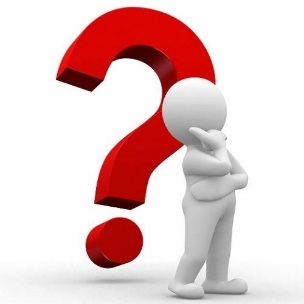 Найкраще, що ви можете зробити для Вашої дитини,
це створити гармонію і тепло в своїй сім'ї.